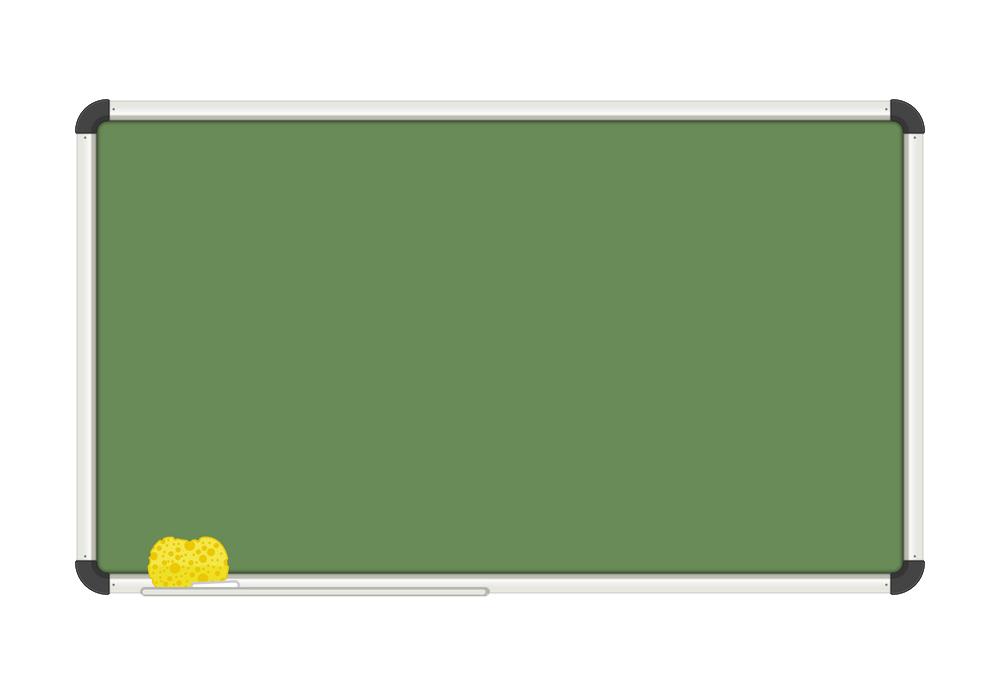 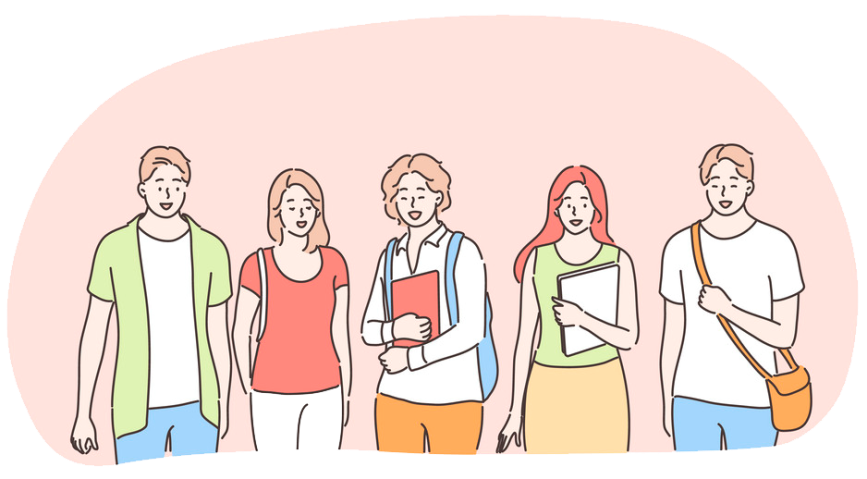 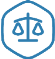 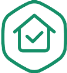 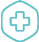 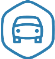 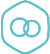 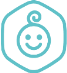 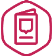 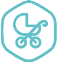 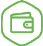 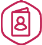 ГОСУСЛУГИ ДЛЯ ШКОЛЬНИКОВ
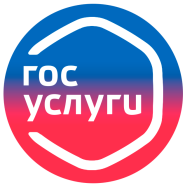 www.gosuslugi.ru
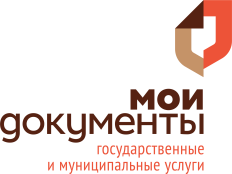 В 14 ЛЕТ ВЫ МОЖЕТЕ ОБРАТИТЬСЯ В МФЦ
 ЗА ПОЛУЧЕНИЕМ ПАСПОРТА
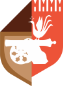 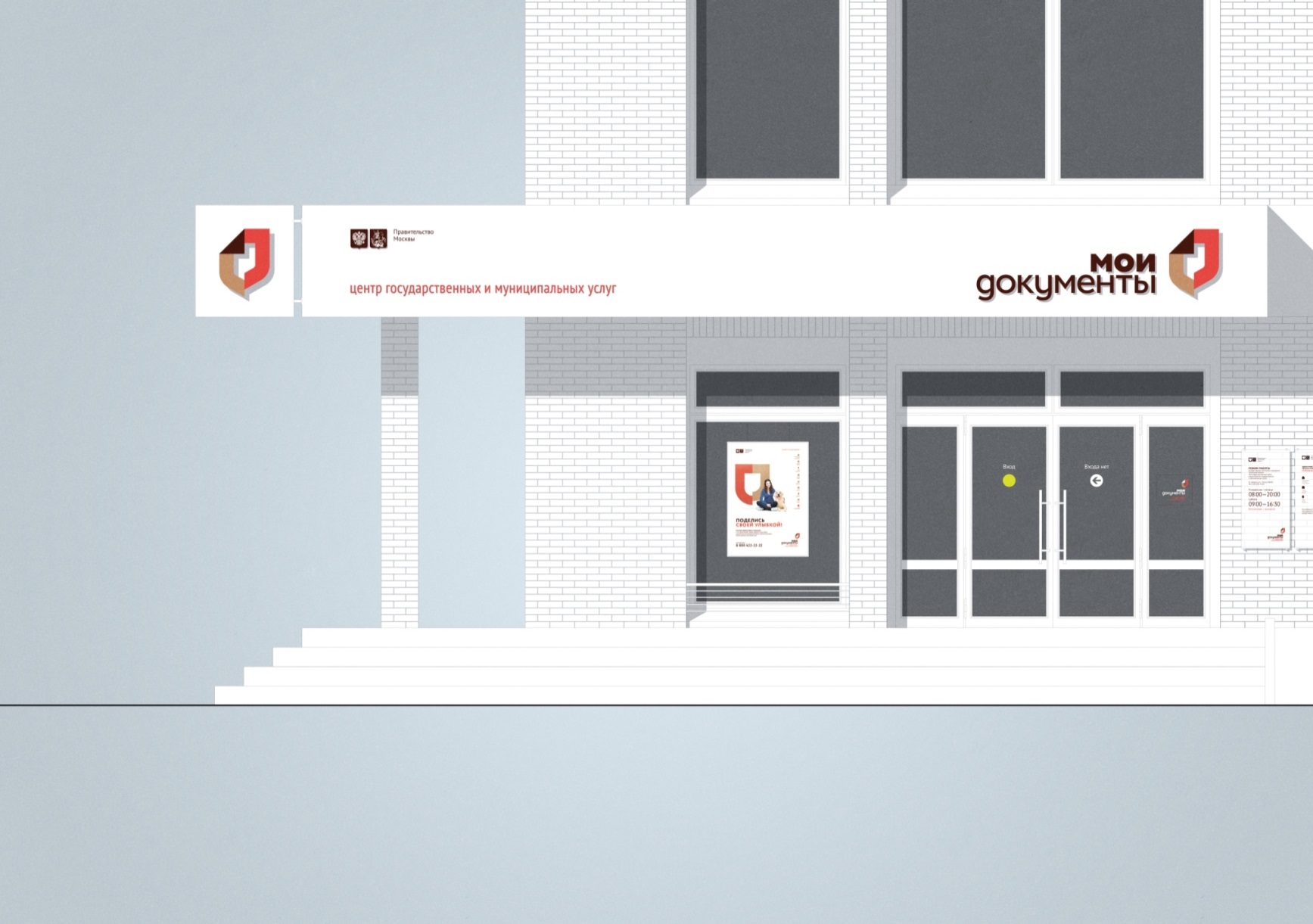 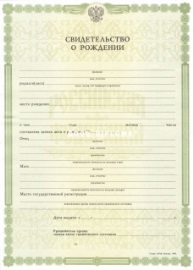 Что понадобится?
Свидетельство о рождении
(рекомендовано предоставление);


Фото (2 шт.)
Можно сфотографироваться в МФЦ;


Перед подачей документов
необходимо оплатить госпошлину
300 рублей.
Можно оплатить в МФЦ
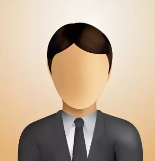 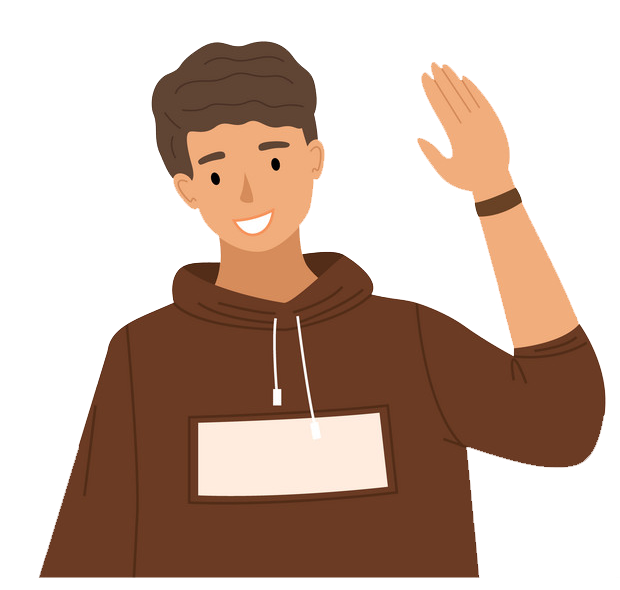 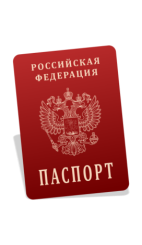 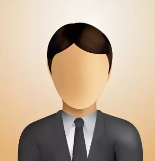 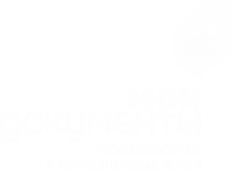 ПОСЛЕ ПОЛУЧЕНИЯ ПАСПОРТА МОЖНО 
ПОЛУЧИТЬ УСЛУГИ САМОСТОЯТЕЛЬНО:
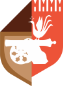 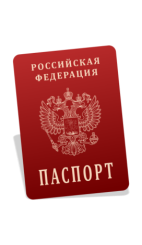 Регистрация в ЕСИА; (без присутствия родителей с 14 лет)

Выдача справки об отсутствии судимости; 
(без присутствия родителей с 14 лет)

Приём и выдача СНИЛС;
(без присутствия родителей с 14 лет)

Выдача ИНН; 
(без присутствия родителей с 14 лет)

Организация временного трудоустройства несовершеннолетних граждан в возрасте от 14 до 18 лет в свободное от учебы время, безработных граждан, испытывающих трудности в поиске работы, безработных граждан в возрасте от 18 до 20 лет, имеющих среднее профессиональное образование и ищущих работу впервые; (без присутствия родителей с 14 лет)

Выписка о трудовой деятельности; (без присутствия родителей с 14 лет)

Осуществление ухода за лицами старше 80 лет (без присутствия родителей с 14 лет)

Регистрация ИП; (без присутствия родителей с 16 лет)

Выдача справки об отсутствии административного наказания за потребление наркотических или 
психотропных веществ; (без присутствия родителей с 16 лет)
РЕГИСТРАЦИЯ В ЕСИА:
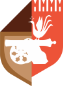 ОТ 14 ДО 16 ЛЕТ
ДО 14 ЛЕТ
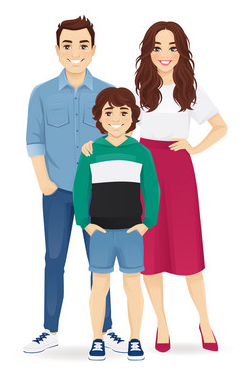 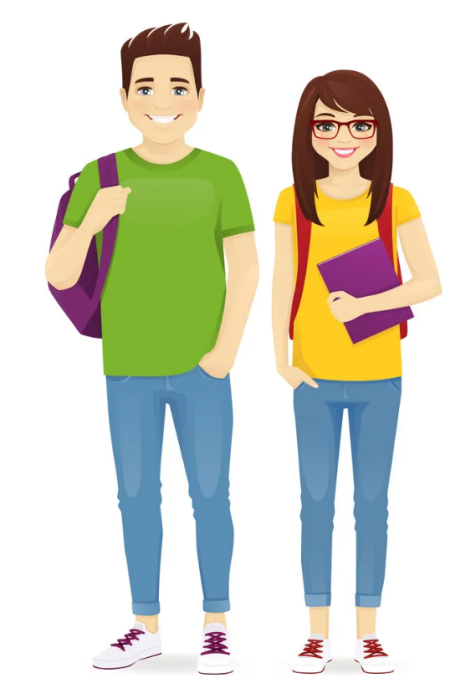 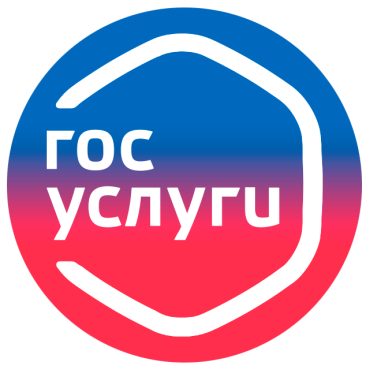 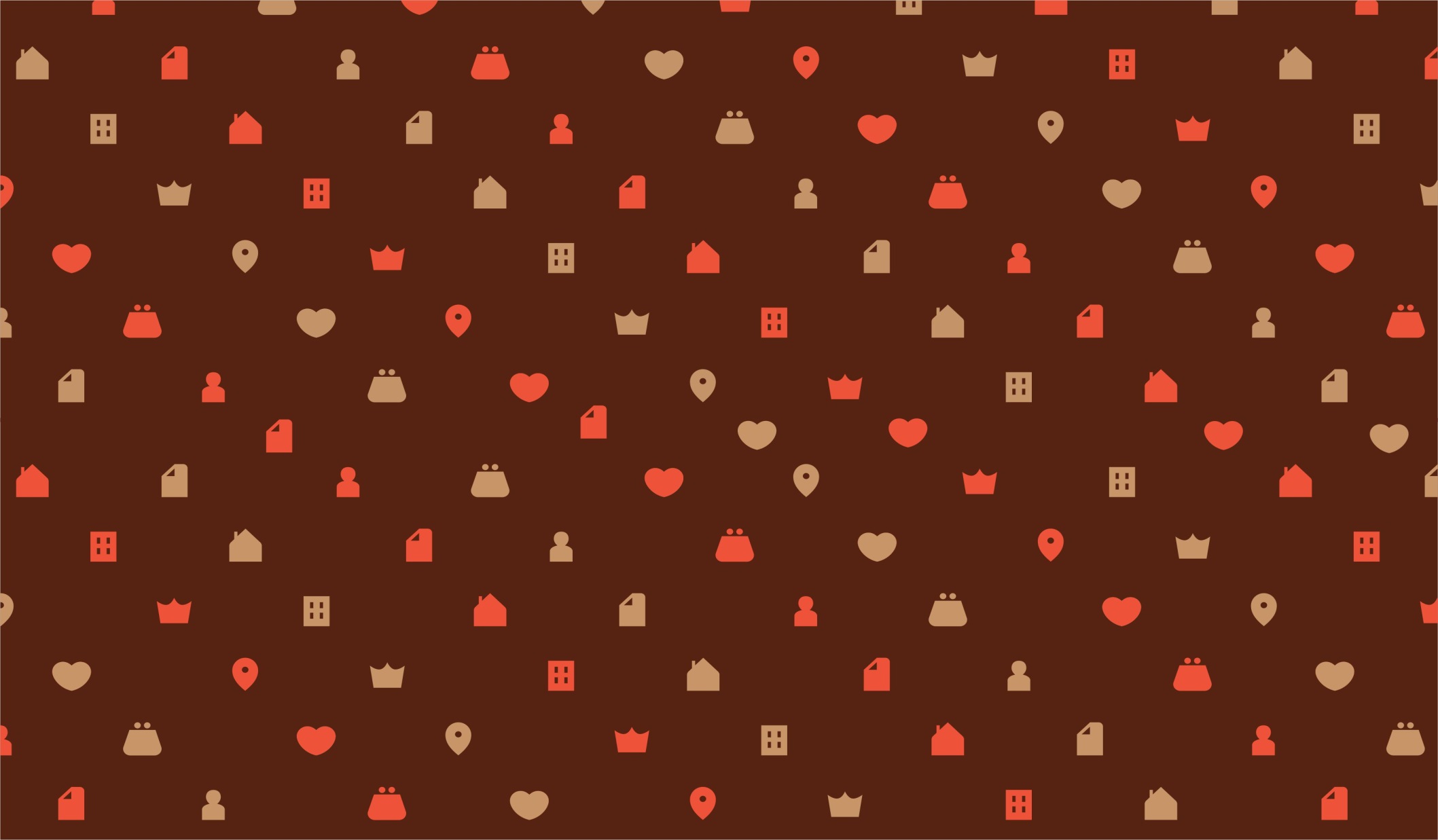 РЕГИСТРАЦИЯ В ЕСИА ОТ 14 ДО 16 ЛЕТ
БЕЗ РОДИТЕЛЕЙ:
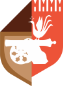 Что понадобится?
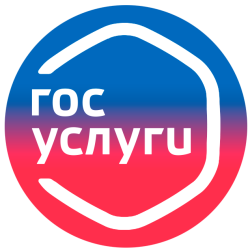 Федеральный
портал Госуслуг
Паспорт
СНИЛС
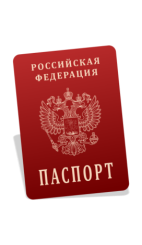 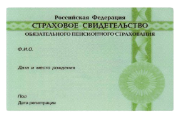 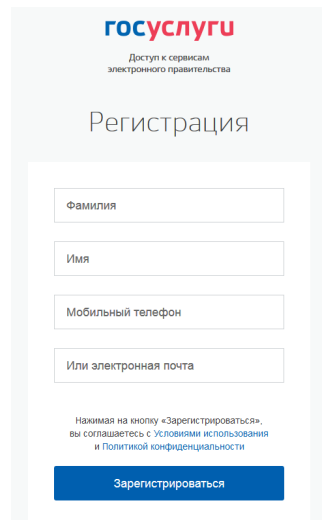 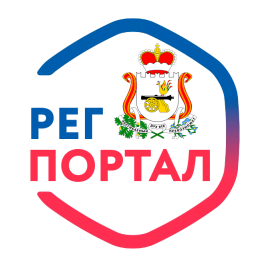 Региональный
портал Госуслуг
Номер телефона
или адрес 
электронной почты
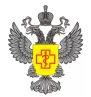 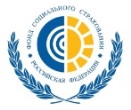 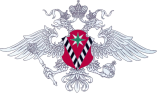 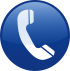 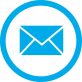 Порталы
ОГВ
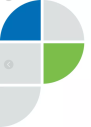 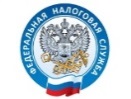 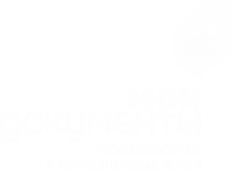 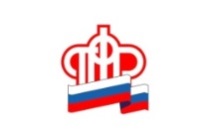 УСЛУГИ ЧЕРЕЗ ЕСИА:
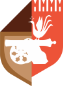 Федеральный 
портал Госуслуг
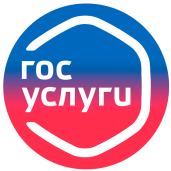 Выдача справки об отсутствии административного наказания за потребление наркотических или психотропных веществ; 

Выдача справки об отсутствии судимости; 


Предоставление сведений о трудовой деятельности 
из индивидуального лицевого счета; 

Выдача гражданам справок
о размере пенсий (иных выплат)
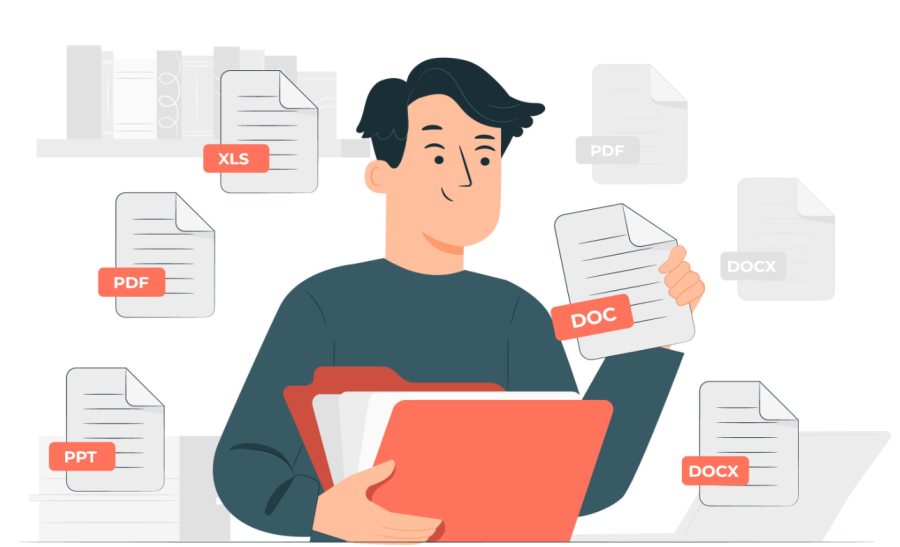 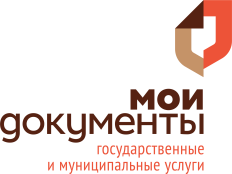 УСЛУГИ ЧЕРЕЗ ЕСИА:
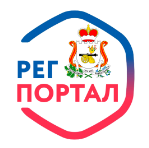 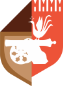 Региональный
портал Госуслуг
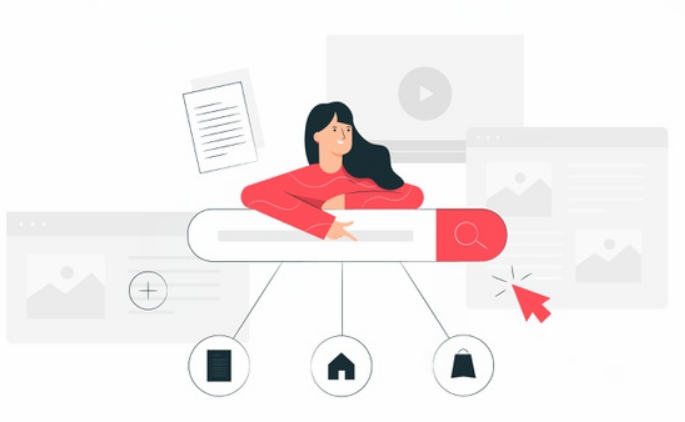 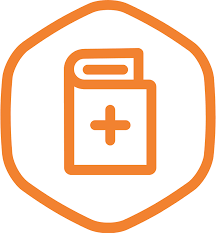 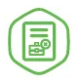 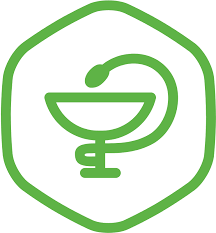 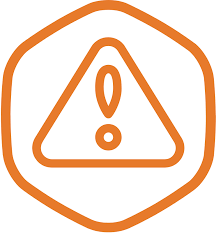 Электронный
дневник
Сертификат о 
прохождении вакцинации
от COVID-19
Запись
на 
приём к врачу
Результаты ЕГЭ
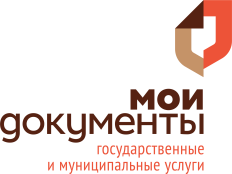 УСЛУГИ ЧЕРЕЗ ЕСИА:
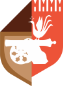 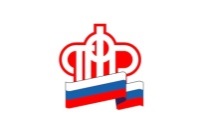 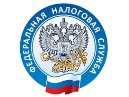 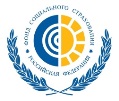 Порталы ОГВ
Регистрация ИП;

Прием от граждан анкет в целях регистрации в системе обязательного пенсионного страхования, в том числе прием от застрахованных лиц заявлений об обмене или выдаче дубликата страхового свидетельства (СНИЛС); 

Выписка о трудовой деятельности
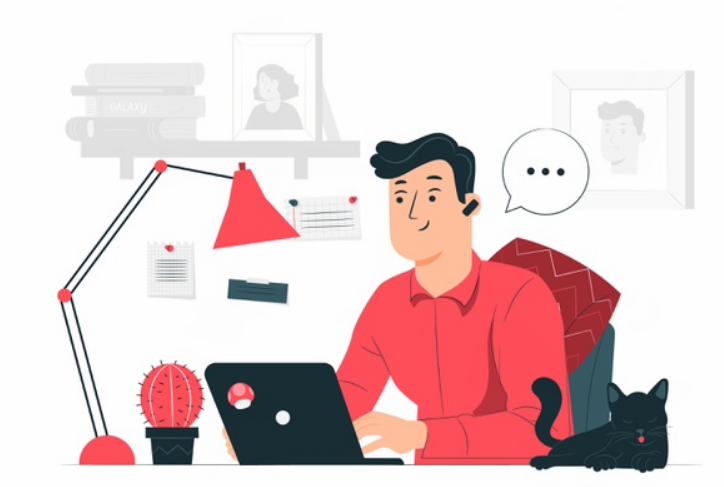 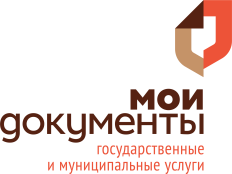 ЗАРЕГИСТРИРОВАЛСЯ САМ — ПОМОГИ СТАРШИМ:
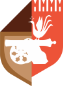 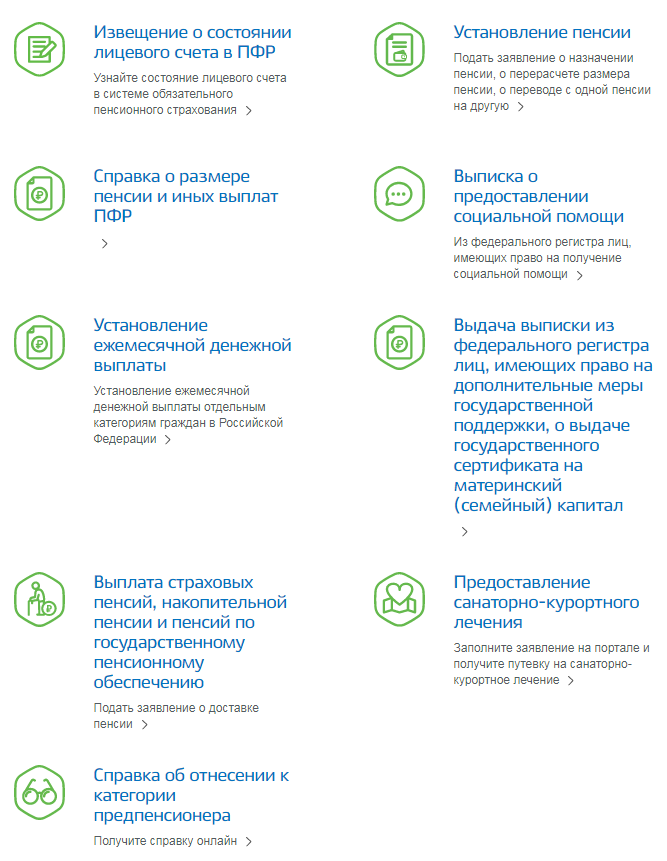 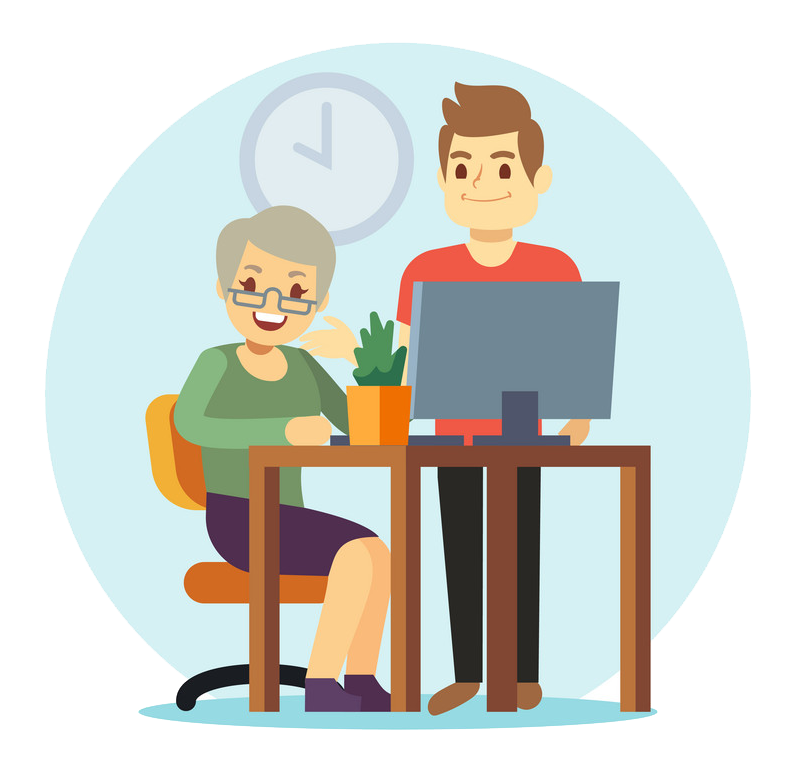 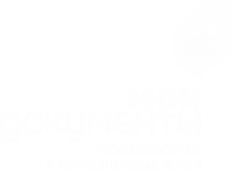 ПОМОЩЬ ГРАЖДАНАМ В МФЦ ПРИ ПОЛУЧЕНИИ УСЛУГ ЧЕРЕЗ ПОРТАЛ:
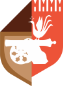 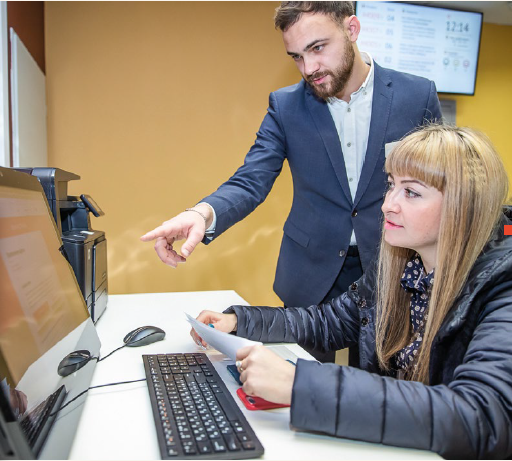 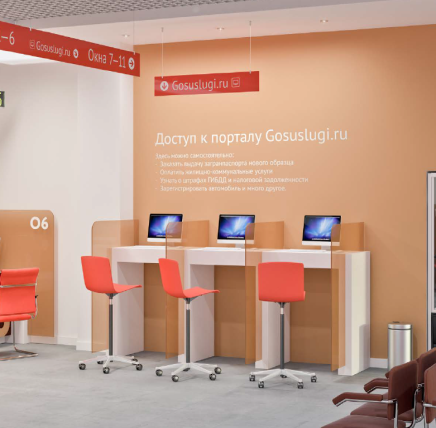 Организация точки доступа 
к цифровым сервисам
Помощь в предоставлении
услуг в электронном виде в МФЦ
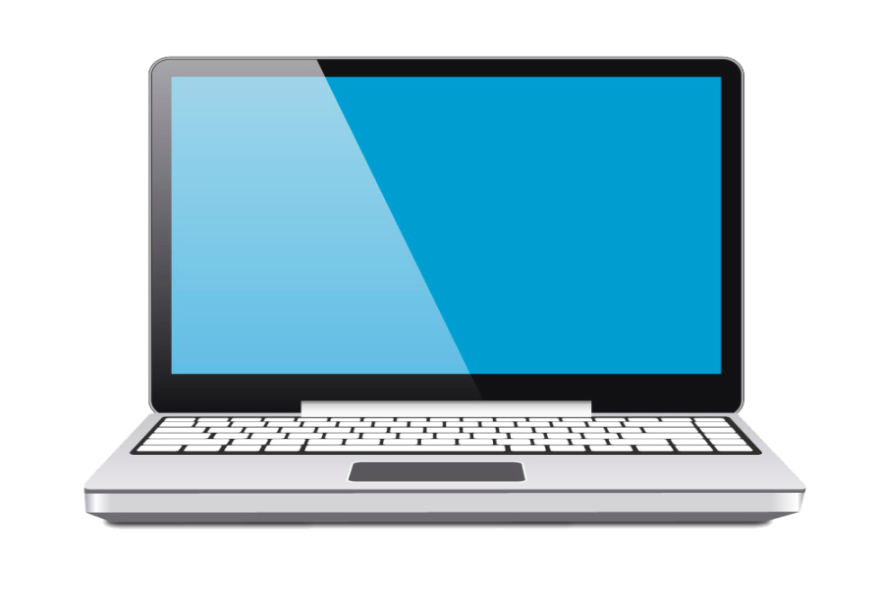 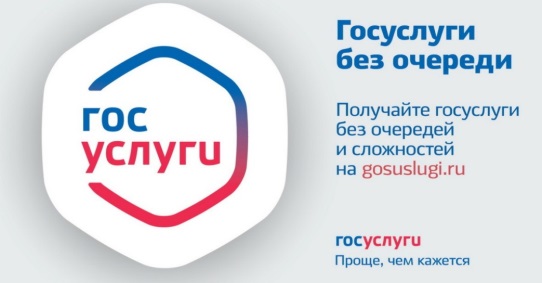 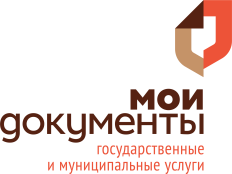 РАССКАЖИ РОДИТЕЛЯМ:
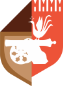 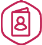 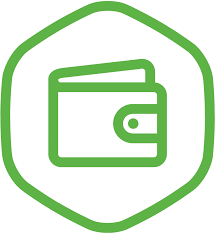 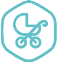 Выдача или замена 
паспорта гражданина РФ;

Заграничный паспорт
Подача налоговых деклараций
Распоряжение средствами материнского (семейного) капитала;

Выдача сертификата на материнский (семейный) капитал
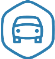 Автомобильные и дорожные штрафы;

Регистрация транспортного средства;

Получение права на управление 
транспортным средством
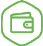 Извещение о состоянии лицевого счета 
в ПФР;

Справка о размере пенсии 
и иных выплат ПФР;

Установление пенсии;

Справка об отнесении к категории 
граждан предпенсионного возраста
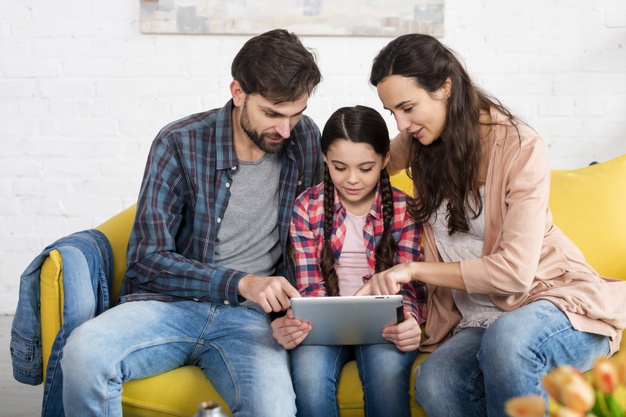 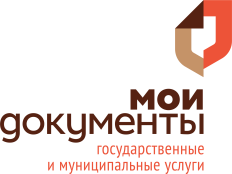 ИНСТРУКЦИИ ПО ПОЛУЧЕНИЮ ГОСУСЛУГ НА САЙТЕ МФЦ67.РФ
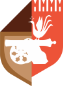 1
2
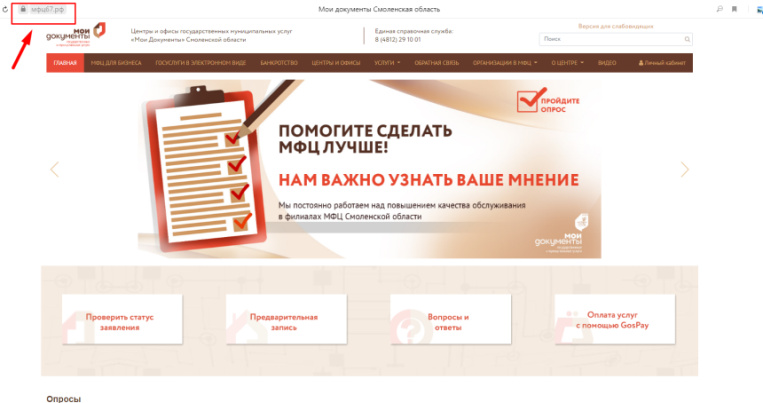 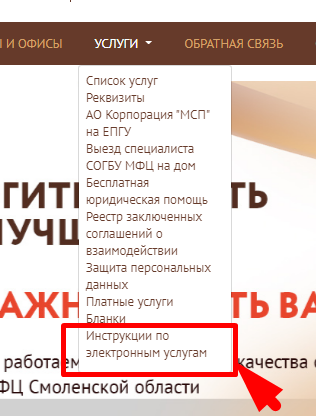 3
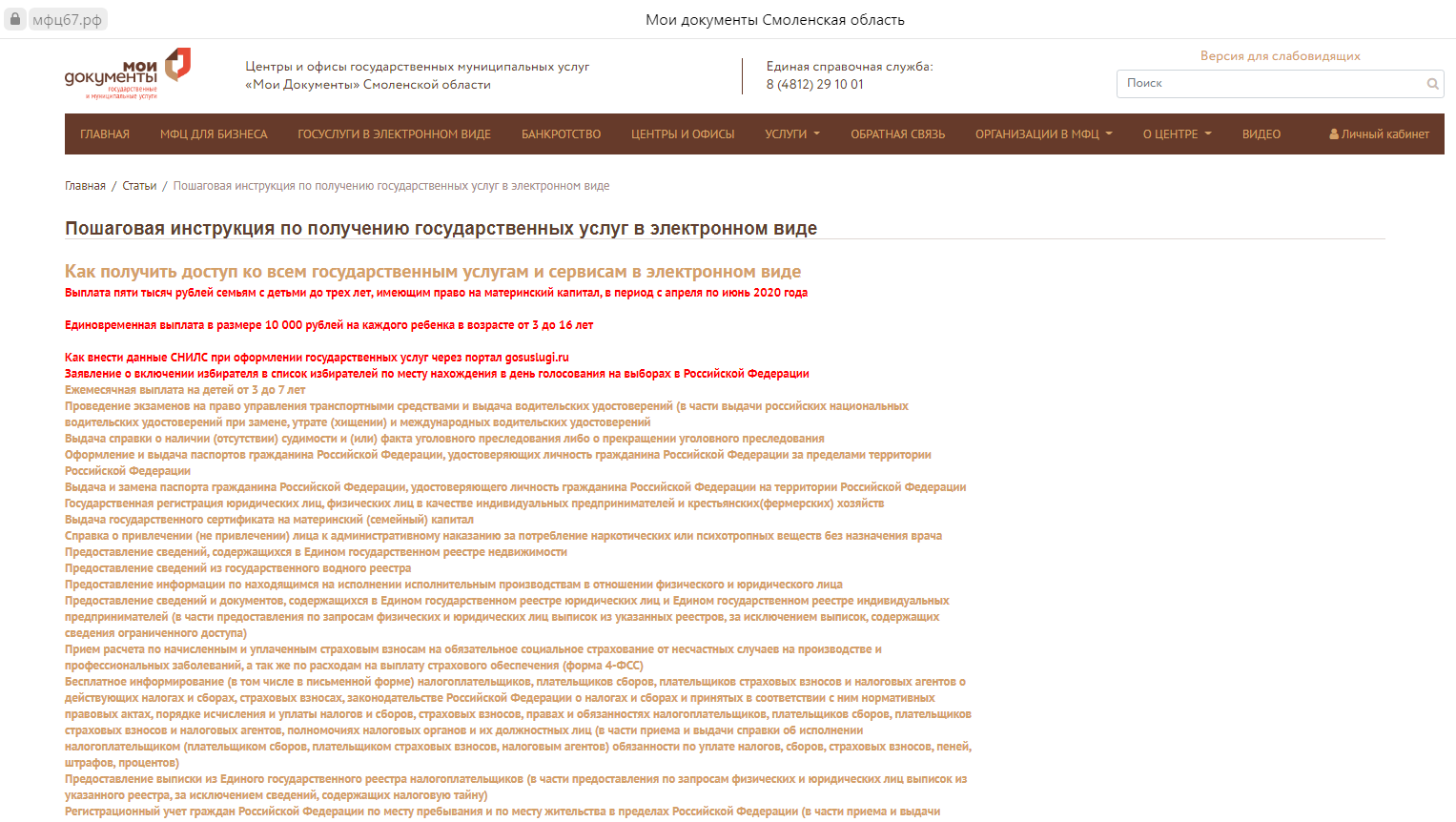 Сайт мфц67.рф
1
Вкладка «Услуги»
2
Инструкции
по электронным
услугам
3
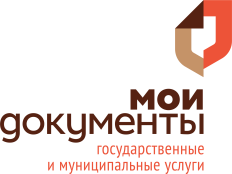 ОРГАН ВЫДАВШИЙ 
ПАСПОРТ
СНИЛС
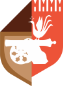 ПАСПОРТ РФ
КОД
ПОДРАЗДЕЛЕНИЯ
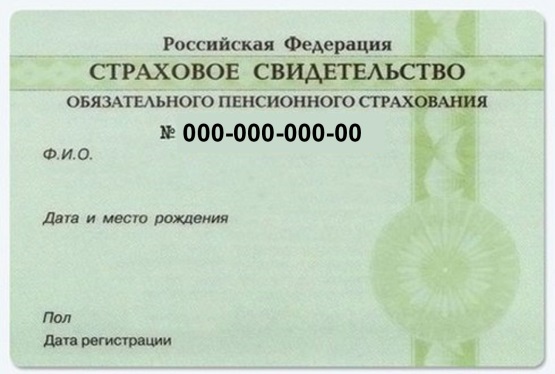 Старый бланк СНИЛС
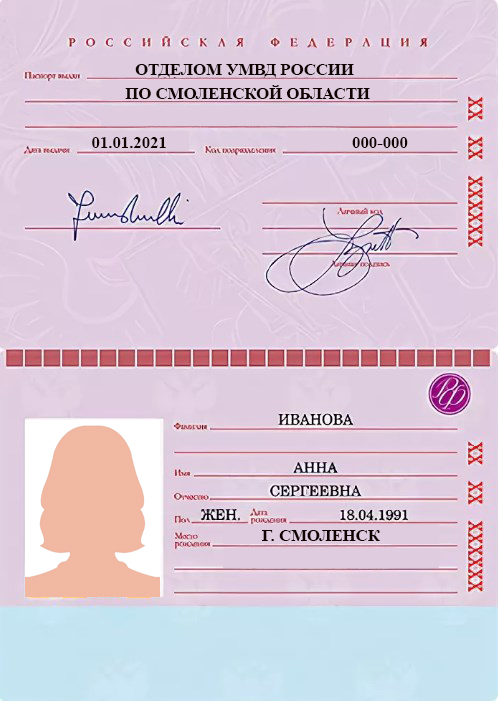 СЕРИЯ
НОМЕР
СНИЛС
НОМЕР
ДАТА ВЫДАЧИ
ПАСПОРТА
ПОДПИСЬ
Новый бланк СНИЛС
СЕРИЯ
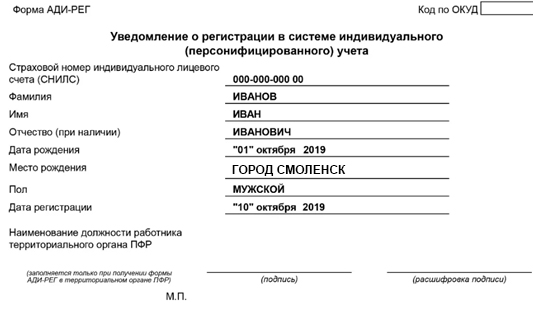 НОМЕР
НОМЕР
СНИЛС
МЕСТО
ПРОЖДЕНИЯ
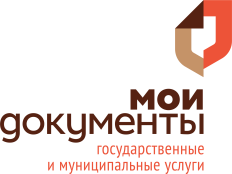 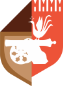 СУЩЕСТВУЕТ ТРИ ВИДА УЧЕТНЫХ ЗАПИСЕЙ ЕСИА:
Упрощенная учетная запись 
ФИО
1
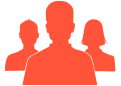 Стандартная (проверенная) учетная запись
Паспортные данные + СНИЛС
2
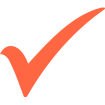 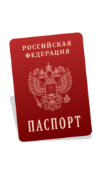 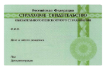 Подтвержденная учетная запись
Все данные подтверждены и проверены
3
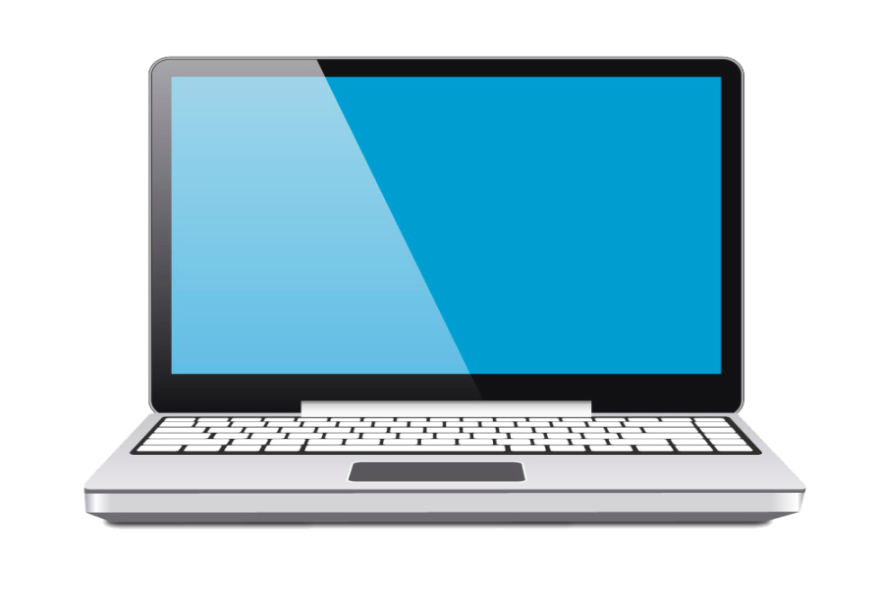 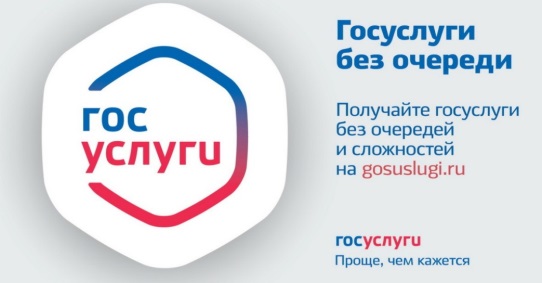 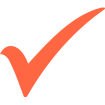 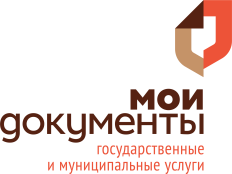 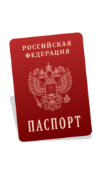 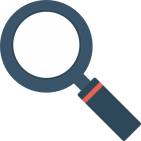 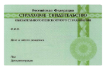 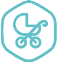 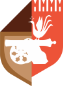 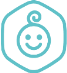 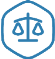 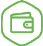 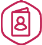 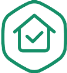 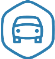 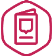 РЕГИСТРИРУЙСЯ В ЕСИА
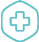 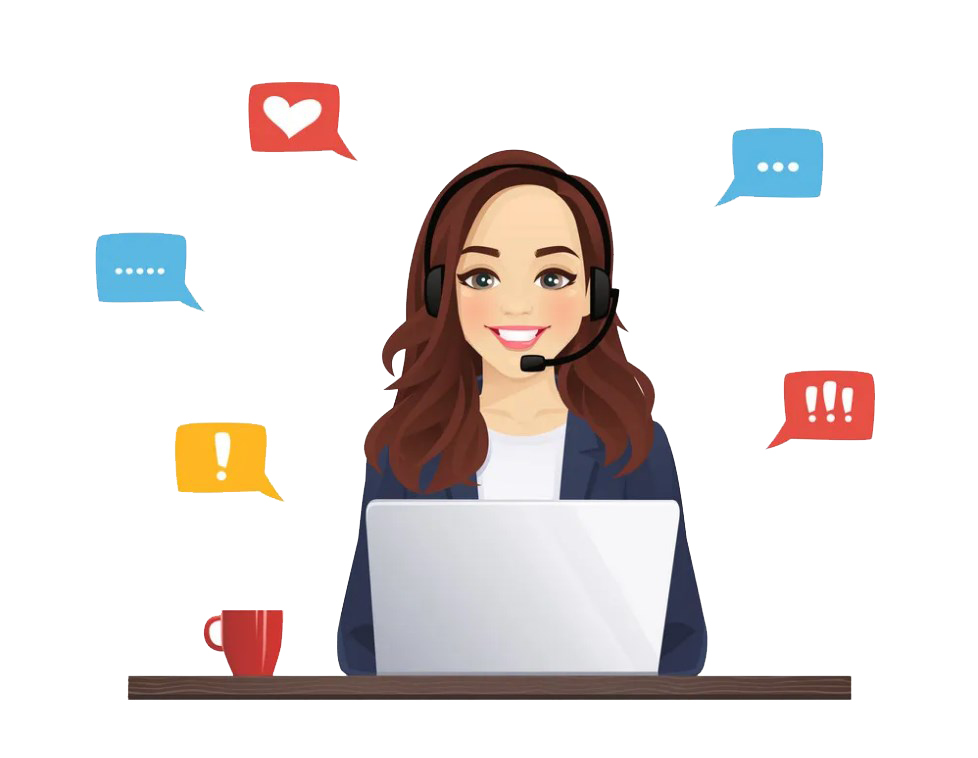 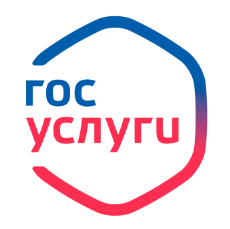 www.gosuslugi.ru
ПОЛУЧАЙ УСЛУГИ САМОСТОЯТЕЛЬНО
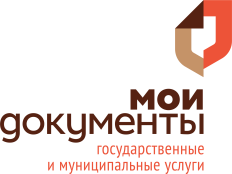